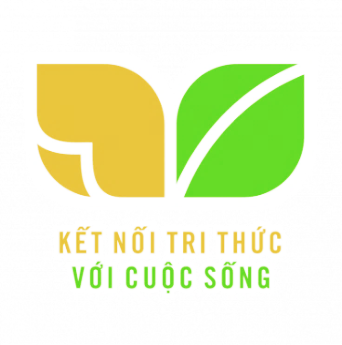 TOÁN 4
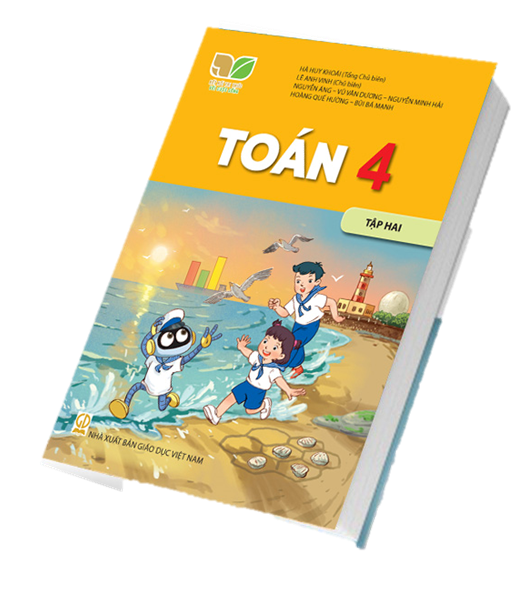 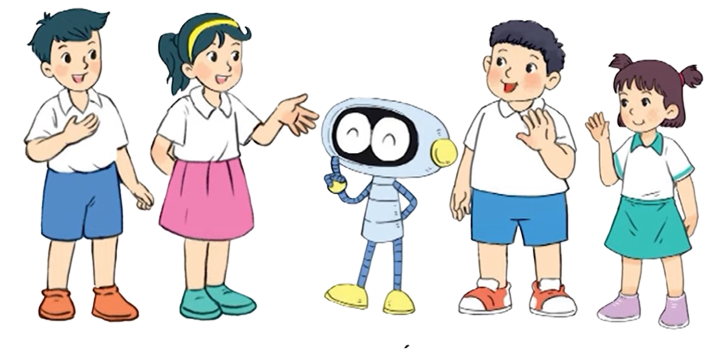 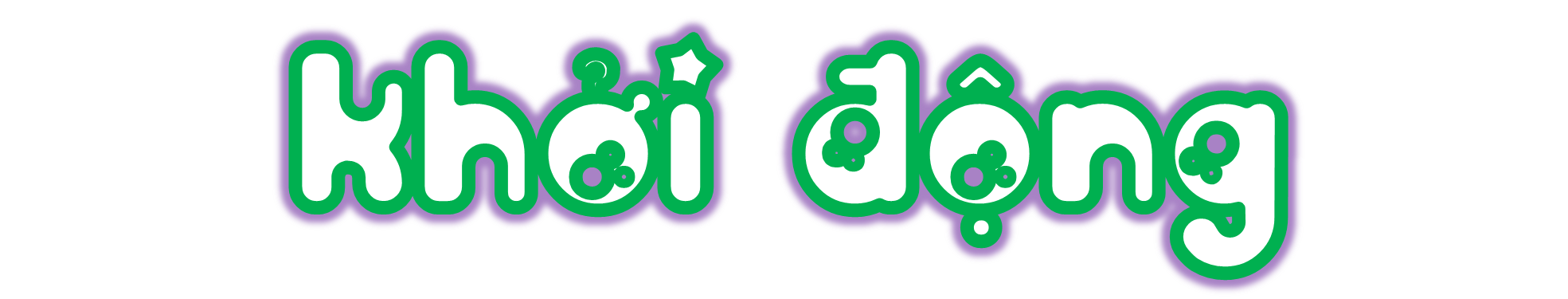 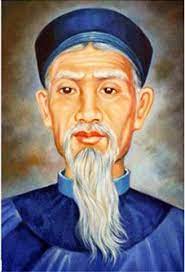 Ông là ai?
LÊ QUÝ ĐÔN
TRƯỜNG TIỂU HỌC QUANG TRUNG
Sách kết nối tri thức với cuộc sống – Lớp 4
 Năm học 2024-2025

TOÁN
TÍNH CHẤT GIAO HOÁN 
VÀ KẾT HỢP CỦA PHÉP NHÂN
(tiết 3)
Giáo viên: Dương Thị Quyên
Trang 13
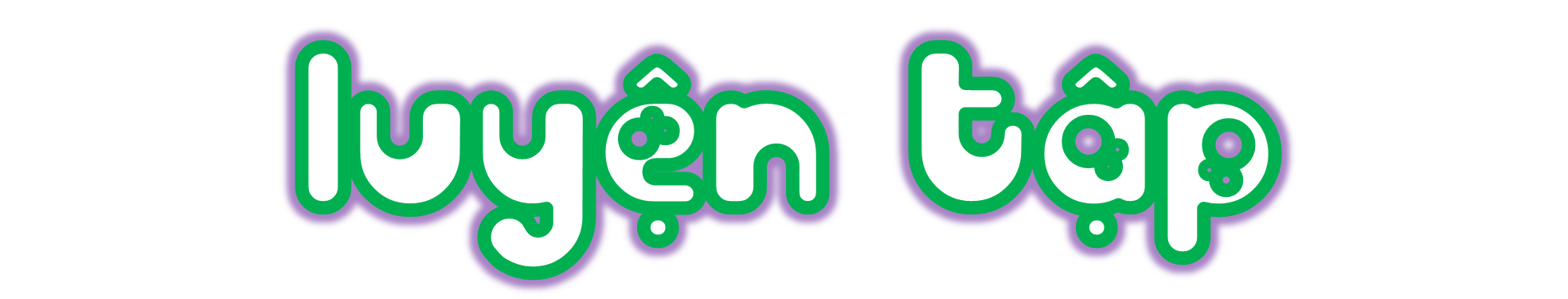 1. Số?
?
?
?
?
?
?
?
?
?
?
?
?
2. Biết 9 × 68 130 = 613 170 và 613 170 × 5 = 3 065 850
Không thực hiện phép tính, em hãy cho biết giá trị của mỗi biểu thức sau:
68 130 × 9
5 × 613 170
9 × 68 130 × 5
5 × 9 × 68 130
2. Biết 9 × 68 130 = 613 170 và 613 170 × 5 = 3 065 850
Không thực hiện phép tính, em hãy cho biết giá trị của mỗi biểu thức sau:
68 130 × 9 = 9 x 68 130 = 613 170
5 × 613 170 = 613 170 x 5 = 3 065 850
9 × 68 130 × 5 = (9 x 68 130) x 5 = 613 170 x 5 = 3 065 850
5 × 9 × 68 130 = 5 x (9 x 68 130) = 5 x 613 170 = 613 170 x 5 
									   = 3 065 850
?
?
?
?
?
?
?
?
?
?
?
[Speaker Notes: GV HD HS dựa vào tính chất giao hoán và kết hợp, đưa về trùng với 2 phép nhân cho sẵn để dùng kết quả có sẵn ở đó chứ k cần tính toán gì.]
3. Giải ô chữ dưới đây.
?
?
?
?
Biết rằng:
4 x 20 x 5
Ê
= (4 x 20) x 5 = 80 x 2 = 400
4 x 25 x 3
Ý
= (4 x 25) x 3 = 100 x 3 = 300
6 x 50 x 2
Ô
= (6 x 50) x 2 = 300 x 2 = 600
2 x 30 x 4
U
= (2 x 30) x 4 = 60 x 4 = 240
[Speaker Notes: Đoạn tính đó là dùng bút chì]
4. Số?
a) 104 × 7 = 7 × 104
b) 9 × 30 = (20 + 10) × 9
c) (6 × 15) × 21 = 6 × (15 × 21)
d) 23 × 3 × 4 = 4 × 69 = 12 × 23
?
?
?
?
?
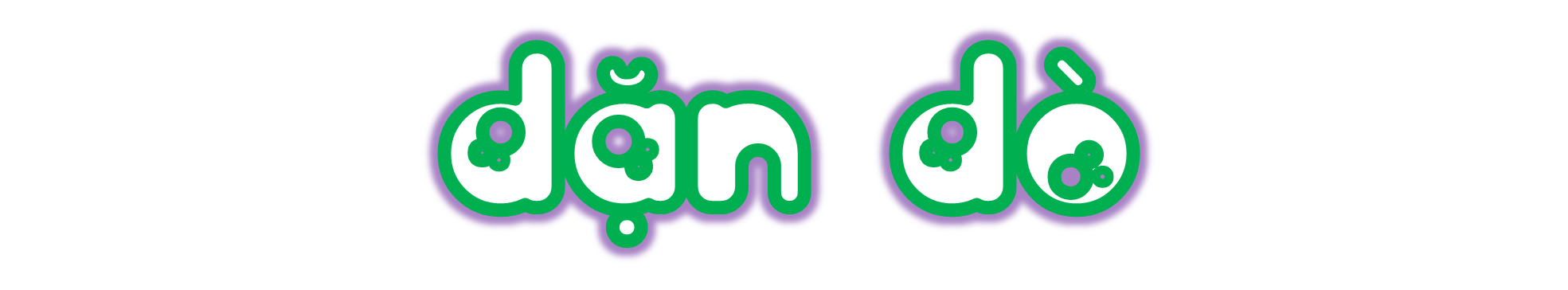